ΝΟΜΙΚΟ ΠΛΑΙΣΙΟΠΡΟΣΤΑΣΙΑΣ ΠΡΟΣΩΠΙΚΩΝ ΔΕΔΟΜΕΝΩΝ ΚΑΤΑ ΤΗΝ ΠΑΡΟΧΗΚΟΙΝΩΝΙΚΩΝ ΥΠΗΡΕΣΙΩΝ
Ειρήνη Λοϊζίδου Νικολαΐδου
Επίτροπος Προστασίας Δεδομένων Προσωπικού Χαρακτήρα 
Επίτροπος Πληροφοριών
Αντιπρόεδρος Ευρωπαϊκού Συμβουλίου Προστασίας Δεδομένων                                      

20 Μαρτίου 2024
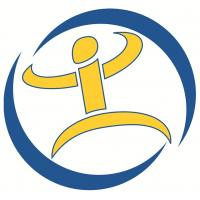 Νομικό πλαίσιο
Ο Κανονισμός (ΕΕ) 2016/679 του Ευρωπαϊκού Κοινοβουλίου και του Συμβουλίου της 27ης Απριλίου 2016 για την προστασία των φυσικών προσώπων έναντι της επεξεργασίας των δεδομένων προσωπικού χαρακτήρα και για την ελεύθερη κυκλοφορία των δεδομένων αυτών, Γενικός Κανονισμός για την Προστασία Δεδομένων
Ο περί της Προστασίας των Φυσικών Προσώπων Έναντι την Επεξεργασία των Δεδομένων Προσωπικού Χαρακτήρα και της Ελεύθερης Κυκλοφορίας των Δεδομένων αυτών Νόμος του 2018 (Ν.125(Ι)/2018) 
Ο περί Εγγραφής Επαγγελματιών Κοινωνικών Λειτουργών Νόμος του 2000 (Ν. 173(I)/2000), ως τροποποιείται
Οι περί Δεοντολογίας των Κοινωνικών Λειτουργών Κανονισμοί του 2004, ως τροποποιούνται
Ο περί Ψυχιατρικής Νοσηλείας Νόμος του 1997 (N.77(I)/1997), ως τροποποιείται
Ο περί της Κατοχύρωσης και της Προστασίας των Δικαιωμάτων των Ασθενών Νόμος του 2005 (Ν.1(Ι)/2005)
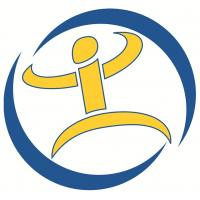 2
Ευρωπαϊκή Σύμβαση Δικαιωμάτων του Ανθρώπου
Άρθρο 8: Δικαίωμα σεβασμού της ιδιωτικής και οικογενειακής ζωής

Χάρτης των θεμελιωδών δικαιωμάτων της Ευρωπαϊκής Ένωσης
Άρθρο 7: Σεβασμός της ιδιωτικής και οικογενειακής ζωής
Άρθρο 8: Προστασία των δεδομένων προσωπικού χαρακτήρα

Σύνταγμα της Κυπριακής Δημοκρατίας
Άρθρο 15: Σεβασμός στην ιδιωτική και οικογενειακή ζωή 
Άρθρο 17: Απόρρητο της αλληλογραφίας και κάθε άλλης μορφής επικοινωνίας
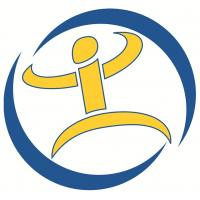 3
Βασικές έννοιες
Δεδομένα προσωπικού χαρακτήρα: κάθε πληροφορία που άμεσα ή έμμεσα ταυτοποιεί ή μπορεί να ταυτοποιήσει ένα φυσικό πρόσωπο εν ζωή (π.χ. ονοματεπώνυμο, αρ. ταυτότητας, διεύθυνση). 

Στην προκειμένη περίπτωση, τα υποκείμενα των δεδομένων είναι οι ψυχικά ασθενείς, χρόνιοι ασθενείς, παιδιά, αιτητές ασύλου κτλ.

Επεξεργασία: κάθε πράξη ή σειρά πράξεων (π.χ. συλλογή, κοινοποίηση, διαγραφή κτλ) που πραγματοποιείται με ή χωρίς τη χρήση αυτοματοποιημένων μέσων, σε δεδομένα ή σε σύνολα δεδομένων προσωπικού χαρακτήρα.
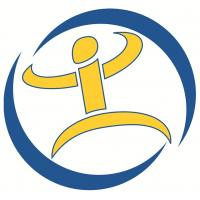 4
Υπεύθυνος επεξεργασίας: το φυσικό ή νομικό πρόσωπο, η δημόσια αρχή, η υπηρεσία ή άλλος φορέας που, μόνα τους ή από κοινού με άλλα, καθορίζουν τους σκοπούς και τον τρόπο επεξεργασίας των δεδομένων προσωπικού χαρακτήρα, τα μέσα για την επίτευξη των σκοπών αυτών, καθώς και την πολιτική και τα μέτρα ασφαλείας για τη διασφάλιση του απορρήτου και την προστασία των προσωπικών δεδομένων 
(π.χ. Σύνδεσμος Κοινωνικών Λειτουργών Κύπρου, Υπηρεσίες Κοινωνικής Ευημερίας, Υπηρεσία Ασύλου, Τμήμα Κοινωνικής Ενσωμάτωσης Ατόμων με Αναπηρίες, Υπηρεσίες Ψυχικής Υγείας).

Εκτελών την επεξεργασία: το φυσικό ή νομικό πρόσωπο, η δημόσια αρχή, η υπηρεσία ή άλλος φορέας που επεξεργάζεται δεδομένα προσωπικού χαρακτήρα για λογαριασμό του υπευθύνου επεξεργασίας.
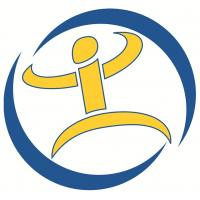 5
Βασικές Αρχές Σύννομης Επεξεργασίας Προσωπικών Δεδομένων (Άρθρο 5 του ΓΚΠΔ)
Αρχή της Νομιμότητας, Αντικειμενικότητας και Διαφάνειας
Αρχή του Περιορισμού του Σκοπού
Αρχή της Ελαχιστοποίησης των Δεδομένων
Αρχή της Ακρίβειας
Αρχή του Περιορισμού της Περιόδου Αποθήκευσης (Οδηγία Επιτρόπου, ημερ. 03/07/2018, η οποία ορίζει ως μέγιστο χρόνο διατήρησης των δεδομένων υγείας τα 15 έτη από την τελευταία καταχώρηση ή τον θάνατο)
Αρχή της Ακεραιότητας και Εμπιστευτικότητας
Αρχή της Λογοδοσίας (ευθύνη του Υπεύθυνου Επεξεργασίας)
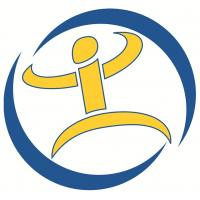 6
Ιδιωτικότητα και Εμπιστευτικότητα
Σύμφωνα με τις πρόνοιες των περί Δεοντολογίας των Κοινωνικών Λειτουργών Κανονισμών του 2004, ως τροποποιούνται, 

«Ο Κοινωνικός Λειτουργός λαμβάνει υπόψιν τις αρχές της ιδιωτικότητας, της εμπιστευτικότητας       και της υπεύθυνης χρήσης πληροφοριών στην επαγγελματική του εργασία».

«Οφείλει να σέβεται τα βασικά δικαιώματα των ατόμων και ομάδων, όπως αυτά εκφράζονται στην Οικουμενική Διακήρυξη των Ανθρώπινων Δικαιωμάτων των Ηνωμένων Εθνών».
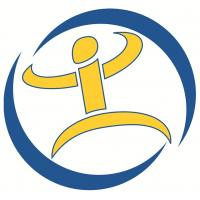 7
Άρθρο 9 του ΓΚΠΔ
Ο ΓΚΠΔ παρέχει ειδική προστασία για τις ειδικές κατηγορίες δεδομένων («ευαίσθητα δεδομένα»).

Απαγορεύεται η επεξεργασία ευαίσθητων δεδομένων, εκτός αν πληρούται κάποια από τις προϋποθέσεις που αναφέρονται στο Άρθρο 9(2) του ΓΚΠΔ.
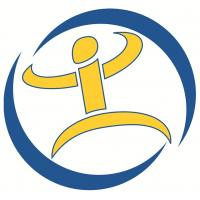 8
Ειδικές Κατηγορίες Δεδομένων
Δεδομένα προσωπικού χαρακτήρα που αποκαλύπτουν:
Φυλετική / εθνοτική καταγωγή
Πολιτικά φρονήματα
Θρησκευτικές / φιλοσοφικές πεποιθήσεις
Συμμετοχή σε συνδικαλιστική οργάνωση
Σεξουαλική ζωή
Γενετήσιο προσανατολισμό
Γενετικά / βιομετρικά δεδομένα
Δεδομένα υγείας (σχετίζονται με τη σωματική ή ψυχική υγεία ενός φυσικού προσώπου)
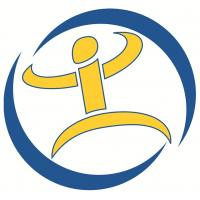 9
Πότε είναι νόμιμη η επεξεργασία ειδικών κατηγοριών προσωπικών δεδομένων(Άρθρο 9(2) του ΓΚΠΔ)
Επιτρέπεται όταν:
υπάρχει συγκατάθεση 
αφορά σε ζωτικό συμφέρον
αφορά σε προληπτική ή επαγγελματική ιατρική, εκτίμηση ικανότητας εργασίας, ιατρική διάγνωση, υγειονομική ή κοινωνική περίθαλψη ή θεραπεία ή διαχείριση υγειονομικών και κοινωνικών συστημάτων δυνάμει νόμου ή σύμβασης με επαγγελματία στον τομέα της υγείας  που τηρεί το επαγγελματικό απόρρητο
αφορά σε λόγους δημόσιου συμφέροντος στον τομέα της δημόσιας υγείας π.χ. σε περίοδο πανδημίας
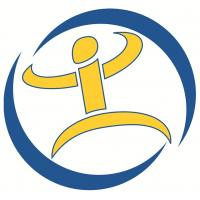 10
Παραδείγματα επεξεργασίας ευαίσθητων δεδομένων
Νοσοκομείο διατηρεί δεδομένα υγείας (π.χ. ιατρικό ιστορικό, διαγνώσεις) των ασθενών του.

Κοινωνικός λειτουργός συλλέγει και διατηρεί δεδομένα ευάλωτων κατηγοριών υποκειμένων (π.χ. ψυχικά ασθενών, παιδιών, κακοποιημένων προσώπων) και κοινοποιεί αυτά στις αρμόδιες υπηρεσίες (π.χ. Αστυνομία, νοσοκομεία, δικηγόρους).

Ίδρυμα διατηρεί δεδομένα των εξυπηρετούμενών του, που είναι άτομα με νοητική στέρηση και διαμένουν στο ίδρυμα.
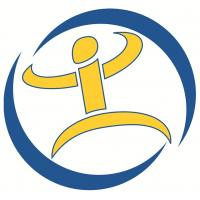 11
Συγκατάθεση
Ελεύθερη, ρητή και ειδική δήλωση.

Δίνεται με πλήρη επίγνωση, μετά από ενημέρωση στο υποκείμενο των δεδομένων.

Λαμβάνεται από τον ίδιο το υποκείμενο των δεδομένων ή από τον νόμιμο αντιπρόσωπό του.

Πρέπει να λαμβάνεται, ασχέτως εάν ο αριθμός ή η διεύθυνση των υποκειμένων  των δεδομένων είναι διαθέσιμα σε πηγές ανοιχτές προς το κοινό.

Δικαίωμα ανάκλησης συγκατάθεσης ανά πάσα στιγμή.
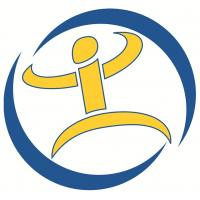 12
Λήψη συγκατάθεσης από παιδιά
Για τους ανηλίκους, πρέπει να λαμβάνεται η συγκατάθεση του γονέα / κηδεμόνα / νόμιμου αντιπροσώπου του.

Ο υπεύθυνος επεξεργασίας πρέπει να λαμβάνει τα απαραίτητα μέτρα, ώστε να διασφαλίζει ότι, η συγκατάθεση παρέχεται από πρόσωπο, το οποίο όντως έχει τη γονική ευθύνη.

Η ενημέρωση προς το παιδί, πρέπει να δίνεται με απλή και κατανοητή, προς αυτό, γλώσσα, αναλόγως της ηλικίας του.
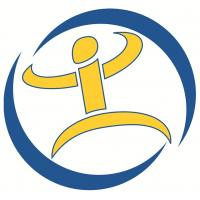 13
Ζωτικό συμφέρον
Μόνο σε σπάνιες και συγκεκριμένες περιπτώσεις.

Συλλογή προσωπικών δεδομένων ασθενών ή κακοποιημένων προσώπων, σε περιπτώσεις έκτακτης ανάγκης.

Πρόσωπο που διαμένει σε ίδρυμα, έχει χάσει τις αισθήσεις του και πρέπει να μεταφερθεί στο νοσοκομείο. Το ίδρυμα κοινοποιεί δεδομένα υγείας του εν λόγω προσώπου, στο νοσοκομείο, ώστε να του παρασχεθεί η απαραίτητη ιατρική περίθαλψη.
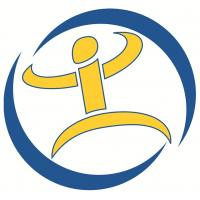 14
Δικαιώματα των υποκειμένων των δεδομένων
Ενημέρωσης 
Πρόσβασης
Διόρθωσης 
Διαγραφής
Περιορισμού της επεξεργασίας 
Εναντίωσης
Φορητότητας των δεδομένων
Αντίρρησης σε αυτοματοποιημένη απόφαση περιλαμβανομένης της κατάρτισης προφίλ
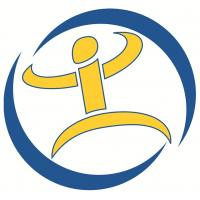 15
Άρθρο 18 του περί Κατοχύρωσης και Προστασίας των Δικαιωμάτων των Ασθενών Νόμο
Ενημέρωσης
Πρόσβασης                 σε πληροφορίες που αφορούν στον ίδιο τον ασθενή
Αντίρρησης                 
         Ισχυροποιούνται δυνάμει του ΓΚΠΔ
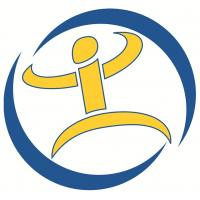 16
Δικαίωμα ενημέρωσης
Σε συνοπτική, διαφανή, κατανοητή και εύκολα προσβάσιμη μορφή, χρησιμοποιώντας σαφή και απλή διατύπωση, ιδίως όταν πρόκειται για πληροφορία απευθυνόμενη σε παιδιά

Όταν η επεξεργασία ειδικών κατηγοριών δεδομένων βασίστηκε στη συγκατάθεση του ατόμου, πρέπει να ενημερωθεί ότι μπορεί να ανακαλέσει τη συγκατάθεσή του ανά πάσα στιγμή, ανεξάρτητα αν τα δεδομένα αυτά έχουν συλλεγεί από το ίδιο το άτομο ή από τρίτο
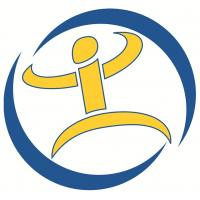 17
Δικαίωμα Πρόσβασης
To υποκείμενο δικαιούται να λάβει ατελώς, σε έντυπη ή ηλεκτρονική μορφή, πληροφορίες που αφορούν στην υγεία του,  τις οποίες το ίδιο ή άλλο πρόσωπο έδωσε στον υπεύθυνο επεξεργασίας.
    π.χ. πρόσβαση στον ιατρικό του φάκελο και λήψη αντίγραφου κάθε πληροφορίας.

 Δεν υπάρχει χρέωση (μόνο για διοικητικά έξοδα σε περίπτωση πολλών αντιγράφων).

Πληροφορίες / έγγραφα που περιέχονται στο φάκελο του ασθενή δίνονται ΜΟΝΟ στον ίδιο ή στους γονείς / κηδεμόνες του (για ανήλικους) ή στους εξουσιοδοτημένους προσωπικούς αντιπροσώπους.
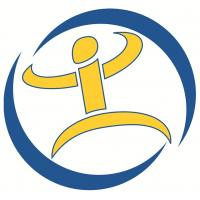 18
Άρθρο 34 του περί Ψυχιατρικής Νοσηλείας και Περίθαλψης Νόμο
Δικαίωμα πρόσβασης σε αρχεία
«(1) Ο ασθενής ή ο προσωπικός αντιπρόσωπός του έχει το δικαίωμα πρόσβασης στα αρχεία κέντρου όπου του παρέχεται ή του έχει παρασχεθεί νοσηλεία, εκτός αν ο υπεύθυνος του κέντρου κρίνει ότι τέτοια πρόσβαση επιδεινώνει την ψυχική κατάσταση του ασθενούς ή επηρεάζει δυσμενώς άλλα πρόσωπα (lex specialis)»
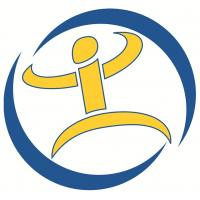 19
Δικαίωμα διόρθωσης
Διόρθωση των ανακριβών προσωπικών δεδομένων, χωρίς αδικαιολόγητη καθυστέρηση.

Δικαίωμα στη φορητότητα
Λήψη δεδομένων σε ψηφιακή μορφή (σε μορφή αναγνώσιμη, τόσο από τον άνθρωπο όσο και από το μηχανογραφημένο σύστημα του άλλου οργανισμού) και αποθήκευση τους για περαιτέρω προσωπική χρήση.
Η αποθήκευση μπορεί να γίνεται σε ιδιωτική συσκευή ή ιδιωτικό υπολογιστικό σύννεφο, χωρίς, κατ’ ανάγκη, διαβίβαση των δεδομένων σε άλλο υπεύθυνο επεξεργασίας.
ΙΣΧΥΕΙ ΓΙΑ ΙΔΙΩΤΙΚΟΥΣ, ΟΧΙ ΔΗΜΟΣΙΟΥΣ ΟΡΓΑΝΙΣΜΟΥΣ.
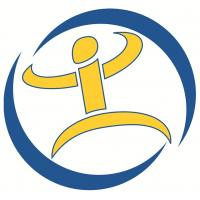 20
Δικαίωμα διαγραφής (δικαίωμα στη λήθη)
Το υποκείμενο έχει δικαίωμα διαγραφής δεδομένων υγείας που το αφορούν όταν, μεταξύ άλλων, ανακαλέσει τη συγκατάθεσή του για την επεξεργασία των εν λόγω δεδομένων και δεν υπάρχει άλλη νομική βάση για τη διατήρηση.

Αφορά στο δικαίωμα διαγραφής δεδομένων στο διαδίκτυο, που το άτομο δεν επιθυμεί τη δημοσίευσή τους διότι του προκαλούν βλάβη και δεν είναι πλέον χρήσιμα για την ενημέρωση του κοινού.

ΔΕΝ μπορεί να ασκηθεί το δικαίωμα όταν η επεξεργασία είναι απαραίτητη:
για σκοπούς δημοσίου συμφέροντος στον τομέα της δημόσιας υγείας,
για σκοπούς αρχειοθέτησης προς το δημόσιο συμφέρον (π.χ. αρχειοθέτησης μίας επιδημιολογικής έρευνας), για σκοπούς επιστημονικής ή ιστορικής έρευνας ή για στατιστικούς σκοπούς.
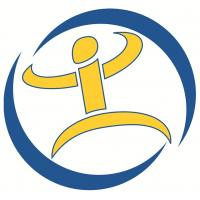 21
Δικαίωμα εναντίωσης
Το υποκείμενο έχει δικαίωμα να αντιταχθεί / εναντιωθεί όταν προσωπικά του δεδομένα υφίστανται επεξεργασία για σκοπούς επιστημονικής ή ιστορικής έρευνας ή για στατιστικούς σκοπούς, εκτός εάν η επεξεργασία είναι απαραίτητη για λόγους δημοσίου συμφέροντος.

Δικαίωμα περιορισμού της επεξεργασίας
Το υποκείμενο δικαιούται να εξασφαλίζει από τον υπεύθυνο επεξεργασίας τον περιορισμό της επεξεργασίας, όταν:
α) η ακρίβεια των δεδομένων του αμφισβητείται,
β) η επεξεργασία είναι παράνομη και το υποκείμενο ζητά, αντί της διαγραφής των δεδομένων, τον περιορισμό της χρήσης τους.
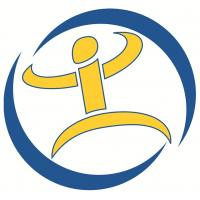 22
Ικανοποίηση δικαιωμάτων
Ο υπεύθυνος επεξεργασίας παρέχει στο υποκείμενο των δεδομένων πληροφορίες για την άσκηση των δικαιωμάτων τους.

Ο υπεύθυνος επεξεργασίας απαντά στο αίτημα του υποκειμένου των δεδομένων, για άσκηση των δικαιωμάτων του, εντός ενός μηνός. 

Η εν λόγω προθεσμία μπορεί να παραταθεί κατά δύο ακόμη μήνες, εφόσον απαιτείται, λαμβανομένων υπόψη της πολυπλοκότητας του αιτήματος και του αριθμού των αιτημάτων. Το υποκείμενο των δεδομένων ενημερώνεται για την εν λόγω παράταση και για τους λόγους της καθυστέρησης.
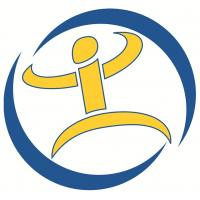 23
Χρήσιμες υποδείξεις
Οι υπεύθυνοι επεξεργασίας οφείλουν να εφαρμόζουν διαδικασίες φιλικές προς τις ευάλωτες ομάδες ασθενών, ώστε να τους διευκολύνουν κατά την ενάσκηση των δικαιωμάτων τους:




Τα υποκείμενα των δεδομένων διατηρούν το δικαίωμά τους να απευθυνθούν στο Γραφείο μου ή στην αρμόδια Επιτροπή ή στο Δικαστήριο
ο λειτουργός για τα δικαιώματα των ασθενών θα πρέπει να είναι καταρτισμένος για να μπορεί να ανταποκριθεί και σε σχέση με τα δικαιώματα που πηγάζουν από τον ΓΚΠΔ
 κατάρτιση απλής και κατανοητής πολιτικής προστασίας δεδομένων
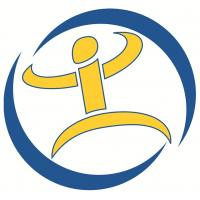 24
Διαδικασία υποβολής παραπόνου
Τα υποκείμενα των δεδομένων:
→ Όλα τα δικαιώματα μπορούν να ασκούνται από τους ίδιους ή μέσω νόμιμου αντιπροσώπου. 
→ Ικανοποίηση δικαιώματος εντός ενός μηνός.
→ Καταγγελία στην εποπτική Αρχή.
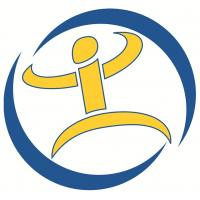 25
Κατά την επεξεργασία προσωπικών δεδομένων:
Επιβεβαιώνω ότι η επεξεργασία είναι αναγκαία.
Ελέγχω ότι υπάρχει κατάλληλη νομική βάση για την επεξεργασία και ειδικότερα, όταν πρόκειται για ευαίσθητα δεδομένα.
Διασφαλίζω ότι η επεξεργασία αφορά μόνο στα απολύτως απαραίτητα δεδομένα για την επίτευξη του σκοπού.
Αναγνωρίζω τους κινδύνους που ενδέχεται να προκύψουν και λαμβάνω κατάλληλα και επαρκή οργανωτικά και τεχνικά μέτρα για τη μείωση της πιθανότητας επέλευσης αυτών.
Διατηρώ αρχείο καταγραφής των επεξεργασιών που διενεργούνται.
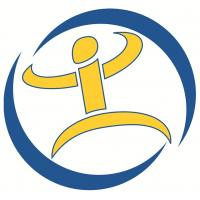 26
Όραμα του Γραφείου, είναι η εδραίωση καλλιέργειας κουλτούρας προστασίας της ιδιωτικής ζωής και των δεδομένων προσωπικού χαρακτήρα

   “If you reveal your secrets to the wind, 
           you should not blame the wind for revealing them to the trees”.
                                                                                   Khalil Gibran
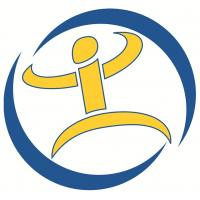 27
Ευχαριστώ για την προσοχή σας!
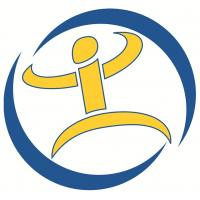 28
Γραφείο Επιτρόπου Πληροφοριών

Κυπράνορος 15, 1061 Λευκωσία
Τ.Θ. 23378, 1682 Λευκωσία
Τηλ.: 22309000, Φαξ: 22309001
E-mail: commissioner@informationcommissioner.gov.cy
www.informationcommissioner.gov.cy
Γραφείο Επιτρόπου Προστασίας
Δεδομένων Προσωπικού Χαρακτήρα

Κυπράνορος 15, 1061 Λευκωσία
Τ.Θ. 23378, 1682 Λευκωσία

Τηλ.: 22818456, Φαξ: 22304565
E-mail: commissioner@dataprotection.gov.cy 

www.dataprotection.gov.cy
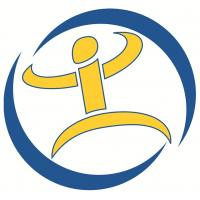 29